Insuficienta respiratorie acuta
Definiție
Insuficiența respiratorie survine în momentul în care sistemul respirator nu mai este capabil să facă față cerințelor metabolice ale organismului.
Noțiuni de fiziologie
Eficiența schimului de gaze din plămâni este determinată de echilibrul dintre ventilația pulmonară și fluxul sanguin capilar.
 Acest echilibru este exprimat ca fiind raportul ventilație – perfuzie (V/Q). 
Influența raportului ventilație perfuzie asupra schimbului pulmonar de gaze poate fi descrisă folosind o unitate schematică alveolo-capilară.
Aportul de oxigen (DO2)
        	Oxigenul care trece din plămân în sânge este transportat la organele vitale de sistemul circulator. Rata la care acest proces se desfășoară poarta numele de aport de oxigen (transportul oxigenului = DO2). DO2 reprezintă volumul de oxigen (în ml) care ajunge în capilarele sistemice în fiecare minut. Este echivalent cu produsul dintre conținutul de oxigen din sângele arterial (CaO2) exprimat în ml/l și debitul cardiac (Q) exprimat în l/min.
 
D O2 = Q x CaO2 x 10
Preluarea O2 (V O2)
         	Când sângele ajunge în capilarele sistemice, hemoglobina eliberează oxigenul pentru ca acesta să tracă în țesuturi. Rata la care acest fenomen are loc poartă numele de preluare a oxigenului (V O2). V O2 reprezintă volumul de oxigen (în ml) care trece din sângele capilar în țesuturi în fiecare minut. De vreme ce oxigenul nu este depozitat în țesuturi, V O2 poate fi folosit pentru a măsura consumul tisular de oxigen. Valoarea lui V O2 (exprimat în ml/min) poate fi calculată ca fiind produsul dintre debitul cardiac (Q) și diferența dintre concentrația de oxigen din sângele arterial și cel venos (Ca O2 – Cv O2).
 
V O2 = Q x (Ca O2 – Cv O2) x 10
Ventilația spațiului mort 
        	 Un raport V/Q >1  reprezintă afecțiunea în care ventilația depășește rata fluxului sanguin capilar. Excesul de ventilație, numit și ventilația spațiului mort, nu participă la schimbul de gaze sanguin. Există doua tipuri de spațiu mort.
Spațiul mort anatomic este reprezentat de gazele din căile aeriene mari care nu are contact cu capilarele (aproximativ 50% din spațiul mort anatomic este în faringe). 
Spațiul mort fiziologic este partea din gazele alveolare care nu este în echilibru cu sângele capilar.
Ventilaţia spaţiului mort creşte atunci când interfaţa alveola-capilară (suprafaţa de schimb) este distrusă (emfizem), când fluxul sanguin pulmonar este redus (debit cardiac scăzut) sau când alveolele sunt supradestinse (ventilaţie cu presiune pozitivă). 
În mod normal, ventilația spațiului mort (VD) reprezintă 20-30% din ventilația totală (VT), așa că VD/VT = 0.2-0.3.
Relaţiile ventilaţie-perfuzie şi anomaliile gazelor din sângele arterial
Şuntul intrapulmonar
	Un raport V/Q mai mic de 1 reprezintă afecţiunea în care fluxul sanguin capilar depăşeşte ventilaţia. Excesul de sânge, cunoscut ca șunt intrapulmonar, nu participă la schimbul pulmonar de gaze. Există două tipuri de şunt intrapulmonar.
         Şuntul real(absolut) reprezintă absența totală a schimbului între sângele capilar şi gazele alveolare (V/Q=0) şi este echivalent cu un şunt anatomic între parţile dreapta si stânga ale inimii. 
Amestecul venos reprezintă fluxul capilar care nu este în echilibru complet cu gazele respiratorii (0 < V/Q < 1). Pe masură ce şuntul venos se accentuează, raportul V/Q scade pâna ajunge la nivelul 0 (valoarea şuntului real).
Porţiunea din debitul cardiac care reprezintă şunt intrapulmonar este cunoscută ca fracţia şuntului. La pacienţii normali, fluxul şuntului intrapulmonar (Qs) reprezintă 10% din totalul debitului cardiac (Qt), aşa că fracţia de şunt (Qs/Qt) este mai mică de 10%.
         Fracţia de şunt intrapulmonar creşte când sunt obstruate căile aeriene mici (astm), când alveolele sunt pline cu lichid (edem pulmonar, pneumonie), când alveolele sunt colabate (atelectazie) sau când fluxul capilar pulmonar este în exces (regiuni pulmonare neafectate în cazul unui embolism pulmonar).
Gradientul P O2 in aerul alveolar si sângele arterial (A-a)
         Diferenţa PO2 între aerul alveolar şi sângele arterial (PAO2 – PaO2) este o masură indirectă a existenţei unei anomalii între ventilaţie şi perfuzie. Gradientul între PAO2 și PaO2 (A-a PO2) este determinat prin ecuaţia gazelor alveolare următoare:
Ecuația 1:		P AO2= P iO2—(PaCO2/RQ)                  
Această ecuaţie este folosită pentru a defini relaţia între P O2 din aerul alveolar (PAO2), P O2 în aerul inspirat (PiO2), PCO2 în aerul arterial (PaCO2) şi coeficientul respirator (RQ). RQ se defineşte ca fiind raporturile relative ale schimbului O2 si CO2 de-a lungul suprafeţei capilare de schimb: RQ=VC O2/VO2. 
PiO2 este determinată folosind concentraţia oxigenului în aerul inspirat (FiO2), presiunea barometrică (PB) și presiunea parțială a vaporilor de apă în aerul umed (PH2O):
 Ecuația 2:		 P iO2= F iO2(PB-PH2O)
Dacă ecuaţiile 1 si 2 sunt combinate (pentru P O2 alveolara), gradientul A-a al P O2 poate fi calculate astfel:
A-aPO2 = [FiO2 (PB – PH2O) – (PaCO2/RQ)] – PaO2
Clasificarea insuficienței respiratorii acute
Insuficienţa respiratorie poate fi divizată deci în 2 tipuri din punct de vedere fiziopatologic:
- hipoxemică - diagnosticată când presiunea parţiala arteriala a oxigenului (PaO2) < 8 KPa (60mmHg)
- hipercapnică - diagnosticată când presiunea parţială arteriala a dioxidului de carbon (PaCO2) > 6.7 Kpa (50mmHg)
Etiologie
Hipoxemia 
Cauzele hipoxemiei pot fi separate în 3 grupuri în funcţie de procesul fiziologic implicat.
Etiologie-Hipoxemia
Hipoventilaţie alveolară
Cauzele cele mai frecvente de hipoventilație
Etiologie-Hipoxemia
Dezechilibrul raportului V/Q < 0.8-creşterea şuntului
Majoritatea cazurilor de hipoxemie sunt determinate de un dezechilibru al raportului V/Q din plămâni. 
Exemple:
- pneumonia, 
- afecţiunile inflamatorii pulmonare (sindromul acut de detresă respiratorie),    
- şunt intrapulmonar crescut-atelectazie, 
- şunt cardiac dreapta stânga.
Etiologie-Hipoxemia
Dezechilibrul între D O2 şi V O2 
- edem pulmonar hidrostatic, 
embolism pulmonar. 

O scădere a aportului sistemic de O2 (D O2) este de obicei însoțită de o creştere a extragerii O2 din sângele capilar, pentru a menţine un ritm constant al preluării O2 (V O2) în ţesuturi. Creșterea extragerii O2 din sângele capilar determină o scădere a PO2 în sângele venos, iar acest lucru poate avea un efect dezavantajos asupra oxigenării arteriale.
Etiologie-Hipercapnia
Hipercapnia este definită drept o PCO2 în sângele arterial peste 46 mmHg, care nu reprezintă compensarea alcalozei metabolice. 
Cauzele hipercapniei pot fi identificate prin determinanţii PCO2 arteriala (PaCO2). 
PaCO2 este direct proporțională cu rata producerii CO2 si invers proporțională cu rata eliminării CO2 de către ventilația alveolară (VA), care este fracțiunea din ventilația totală care nu reprezintă spațiu mort (VD/VT)
Etiologie-Hipercapnia
Creşterea producţiei de CO2 (VC O2)- febra
                                                          	- sepsis
                                                          	- arsuri
                                                          	- supraalimentarea
Hipoventilaţie (1/VE) 
Creşterea spaţiului mort (VD/VT). 	- hipotensiune
                                                     		- BPOC
                                                     		- astm
                                                     		- bronşiectazii
                                                     		- fibroza pulmonară
                                                     		- emfizem pulmonar.
Diagnostic
Semnele clinice insuficienţei respiratorii sunt:
semne de compensare respiratorie, 
creşterea tonusului simpatic, 
hipoxia organelor, 
desaturarea hemoglobinei.
Diagnostic
 Semne de compensare respiratorie 
                  o Creşterea travaliului respirator: tahipnee, folosirea musculaturii respiratorie accesorii, bătăile aripilor nazale, retracţie intercostală/ suprasternală/ supraclaviculară, sau respiraţie paradoxală. Semnul cel mai important al insuficienţei respiratorii este creşterea frecvenţei respiratorii, volumul curent este un indicator mai puţin important, minut volumul creşte iniţial în insuficienţa respiratorie acută şi se prăbuşeste în ultimul stadiu când pacientul este epuizat .
 Creşterea tonusului simpatic
                    o Tahicardie, hipertensiune, transpiraţie 
 Hipoxia organelor
                   o Alterarea statusului mental 
                   o Bradicardie, hipotensiune (ultimul stadiu) 
 Desaturarea hemoglobinei
                   o Cianoză
Diagnostic
Examenul  paraclinic 
Pulsoximetrie
 Gazometrie-hipercapnie sau hipoxemie
Hemoleucograma
Ecg-tahicardie sinusală/tahicardie supraventriculară/hipertofie ventriculară dr (COPD)-blocanţi ai canalelor de calciu şi amiodarona pot fi folosite pentru corectarea aritmiei.
FEV1/FVC(<70%)-spirometrie în cazul bolilor obstructive
Rx pulmonara-pneumonie,atelectazie ,tumora pulmonară, pneumotorax,etc
Management
Obiectivele vizate de conduită terapeutică a insufcienţei respiratorii acute (şi/sau insuficienţa respiratorie cronică acutizată) sunt:
corectarea hipoxemiei şi sau hipercapniei
reducerea travaliului respirator şi miocardic
asistarea mecanică a insuficienţei respiratorii
Măsurile utilizate pentru realizarea acestor obiective:
asigurarea permeabilităţii căilor aeriene
oxigenarea adecvată (cu evitarea toxicităţii O2)
ventilaţie mecanică
prevenirea şi tratarea cauzei
Oxigenoterapie non-invazivă
Canule nazale
Canula nazală este disponibilă fie ca un tub-de plastic moale , cu un elastic ce se aplica după ureche- sau sub formă de flux dual(dublu), cu prindere sub-barbie-. 
Canulele sunt conectate la debitmetre cu un tub mic şi poate fi utilizat ca un umidificator cu bule (barbotor). Canula nazală poate fi rapid şi confortabil plasată la majoritatea pacienţilor.
Masca nazală
Masca nazală este un hibrid între canula nazală şi masca facială. Acesta poate fi aplicată la nivelul feţei fie printr-un elastic după-ureche sau o curea  în jurul capului. Marginea inferioară a maştii esteplasata deasupra buzei superioare, înconjurând nasul extern. Masca nazală s-a dovedit a furniza oxigen suplimentar echivalent cu canula nazală în condiţii de flux mic pentru pacienţii adulţi. Avantajul principal al maştii nazale pare a fi confortul pacientului. Oxigenul nu este "furnizat în jet în cavitatea nazală ca la canulă.
Mască de oxigen fara rezervor
"Simplu, sau fara rezervor, masca de oxigen este un dispozitiv de plastic de unică folosinţă uşoară, care acoperă nasul şi gura. Măştile sunt fixate pe faţa pacientului printr-o o bandă elastică; 
Un flux de oxigen minim de aproximativ 5 L / min, se aplică pe mască pentru a evita reinhalarea dioxidului de carbon şi pentru a evita munca excesivă respiratorie. Măștile fără rezervor pot fi cele mai potrivite pentru pacienţii care necesită niveluri mai ridicate de oxigen decât pot asigura canulele, dar pentru perioade relativ scurte de timp. 
Masca cu rezervor
Încorporarea unor tipuri de rezervor cu oxigen este o adaptare logică a măştii simple .Lipsa unui sistem de bună sigilare facială şi un rezervor relativ mic pot afecta livrarea concentraţiei de oxigen.
Măşti Venturi
Asigurarea de livrare a gazului în măştile cu absorţie de aer este oarecum diferită de cea din rezervoarele cu oxigen. Scopul este de a creea un sistem deschis, cu un flux mare spre nas si gură, cu un Fi O2 fix. 
Nebulizatoare 
Nebulizatoarele cu volum mare, flux mare sau polivalente au fost folosite în îngrijirea respiratorie timp de mulţi ani pentru a oferi terapie cu vapori, asigurând în acelaşi timp şi un anumit control al FiO2. Aceste dispozitive sunt de obicei utilizate la pacienţi, după extubare pentru proprietăţile lor producătoare de aerosoli .
Corturi de Oxigen 
 Corturile de oxigen acoperă numai capul, permiţând accesul la restul corpului copilului mai mic ,permiţând în acelaşi timp utilizarea unui incubator standard. Cortul este ideal pentru terapia cu oxigen relativ pe termen scurt pentru nou-născuţi şi sugari inactivi.
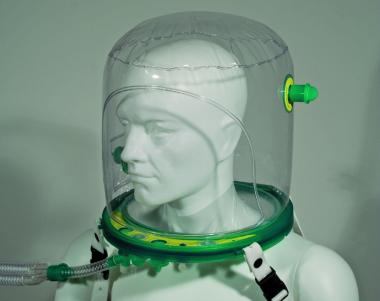 NPPV (ventilație cu presiune pozitivă neinvazivă):
 
- indicații:
- frecvenţă respiratorie crescută.                                                                                                                                                                                                                                         - insuficienţă respiratorie hipercapnică.                                                                      
- contraindicaţii  : 
-la pacienţii care vomită,
-inconştienţi şi cărora nu li se poate fixa masca .
Toxicitatea aparuta la terapia cu oxigen
Hipoventilaţia
Această complicaţie este vazută în primul rând la pacienţii cu BPOC care au retenţie cronică de CO2.
Aceşti pacienţi pot avea un trigger respirator modificat, care devine cel puţin parţial dependent , de menţinerea unei hipoxemii relative. 
Atelectazie de absorţie
Toxicitatea pulmonară
Concentraţii ridicate de oxigen pe termen lung sunt cunoscute că afectează plămânul
Retinopatia prematuritaţii (ROP)
Ventilaţia mecanică
Există mai multe clasificări:
VC-MV (volume controlled mechanical ventilation) – insuflaţia mecanică este iniţiată la o anumită frecvenţă (CMV, IMV) sau sincron cu pacientul printr-un senzor de flux sau de presiune (AMV, SIMV). Riscul de barotraumă impune deseori limitarea în presiune. Ciclarea inspir-expir  poate fi volum dependentă sau timp dependentă.
PC-MV (pressure- controlled mechanical ventilation) – iniţierea inspirului se poate face în funcţie de timp (pressure controlled ventilation) sau sincron cu pacientul prin senzor de flux sau de presiune (pressure support ventilation. Caracterele fluxului şi presiunii în inspir sunt presetate, un element important fiind Pi (presiunea de inspir); VT este variabil.
Ventilaţia mecanică
1. IPPV controlată (ventilaţie cu presiune intermitent pozitivă)
2. A/C(asist/control) 
3. IMV (intermittent mandatory ventilation)
4. SIMV (synchronised intermittent mandatory ventilation) 
5. MMV (mandatory minute ventilation) 
6. BIPAP – biphasic intermittent positive airway pressure 
7. CPAP-Presiune positivă continuă în căile aeriene
Criterii pentru IOT
 
obstrucţia căilor aeriene superioare
pierderea reflexelor protectoare faringo-laringiene
afectarea clearence-lui mucociliar
hipoxemie refractară
indicaţie necesitantă de ventilaţie mecanică
Intubaţia traheală constă în cateterizarea sub laringoscopie a orificiului glotic şi traheei cu o sondă de intubaţie a cărei extremitate superioară  iese prin gură  sau narine şi este conectat la o sursă de oxigen, anestezic şi aparat de respiraţie.
	Laringoscopia dificilă este considerată când nu se poate vizualiza fanta glotică. Dacă se anticipează factorii ce pot genera o intubaţie foarte dificilă atunci IOT se va efectua pe pacientul treaz şi vor fi luate măsurile de securitate.(fibroscopie optica)
	Dacă ventilaţia pe mască este imposibilă, se aplică masca laringiană sau ventilaţia transtraheală cu jet pe cateter percutan. Dacă schimburile gazoase sunt inadecvate, se recurge la traheostomie.
Cateterul transtraheal – se introduce cu ajutorul unui ac 14-22 G scurt; cateterul se ataşează la o valvă unidirecţională care are o legătură cu o sursă de oxigen. Contraindicaţii: obstrucţia completă a căilor aeriene.
Complicaţii: emfizemul subcutanat, retenţie de dioxid de carbon cu apariţia cianozei, hemoragii.
Cricoidotiroidotomia – se face o incizie scurtă de 2-3 cm transversală. Se introduce prin incizie o sondă traheală subţire sau o canulă de traheostomie.
Complicaţii: hemoragia locală, crearea de căi false, emfizemul subcutanat sau mediastinal, perforaţia esofagiană, infecţia, pneumotoraxul şi tardiv stenoza traheală.
Traheotomia – este o intervenţie chirurgicală care constă în incizia traheei în porţiunea cervicală. Frecvent se practică traheotomia înaltă care constă în incizia  primelor două inele traheale.
Criterii de evaluare a intubaţiei dificile
Interogatoriul ne informează despre:
antecedente de IOT dificilă 
traheostomie în antecedente
traumatisme maxilo-faciale
intervenţii maxilo-faciale
iradieri
 
Criterii anatomice
gât scurt cu dentiţie completă
mandibulă retrasă
maxilar cu incisivi proeminenţi
mobilitate mandibulară slabă
boltă palatină înaltă, arcuită cu o gură lungă şi îngustă
INDICAȚII  PENTRU   VENTILAȚIE  MECANICĂ   INVAZIVĂ
Dispnee severă cu utilizarea muşchiilor accesori şi respiraţie abdominală
FR>35 R/min
Pao2<50mm/Hg sau PaO2/fiO2<200mm/Hg
Acidoză severă PH<7.25, PaCO2>>60 mm/Hg
Imposibilitatea de a vorbi,
Deterioararea statusului mental
Complicaţii Cardio-Vasculare
Sepsis,pneumonie,embolie pulmonară,barotraumă
Pacienţi la care NPPV a eşuat sau e contraindicată
Criterii care indică imposibilitatea de weaning(desprinderea de pe ventilator)
Ph<7.32 sau PaO2<55 mm/Hg
FR>35 R/min
Tahicardie  sau creşterea TA >20% din tensiunea bazală a pacientului
Agitaţie,transpiraţie sau pierderea cunoştiinţei
SINDROMUL DE DETRESĂ RESPIRATORIE ACUTĂ (ARDS)
este o situație clinică extrem de gravă, caracterizată printr-o leziune difuză a peretelui alveolo-capilar şi un edem alveolar și interstițial consecutiv creșterii permeabilității capilare şi alveolare, care au drept consecință apariția insuficienței respiratorii acute. 
u este o afecțiune de sine stătătoare, dar poate complica evoluția pacienților critici. Dispneea severă (principalul simptom din ARDS) apare de obicei, la câteva ore până la câteva zile de la debutul bolii de bază. 
Semnele caracteristice acestui sindrom sunt: hipoxemia și opacitățile difuze bilaterale pe radiografia toracică standard sau CT toracic.
SINDROMUL DE DETRESĂ RESPIRATORIE ACUTĂ (ARDS)
În 2011 definiția de la Berlin a propus 3 categorii exclusive de ARDS în funcție de severitatea hipoxemiei, după cum urmează: 
  Minor: 200 mm Hg ≥ PaO2/FIO2 ≤ 300 mm Hg 
  Moderat: 100 mm Hg≥ PaO2/FIO2 ≤ 200 mm Hg 
  Sever: PaO2/FIO2 ≤ 100 mm Hg.
Definiția Berlin - ARDS
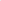 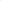 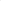 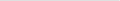 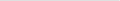 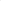 Fiziopatologie - ARDS
Sunt descrise două căi patogenice de apariţie a ARDS: 
agresiunea pulmonară directă asupra parenchimului pulmonar (ARDS primar) 
agresiunea indirectă care rezultă în urma unui răspuns inflamator sistemic, la pacienţi cu plămâni iniţial indemni (ARDS secundar). 
În cazul ARDS-ului extrapulmonar leziunile pulmonare sunt cauzate de mediatori circulanţi, eliberați în circulație din focare extrapulmonare (peritonite, pancreatite).
Factorii de risc pentru ARDS
Direcţi:	- Pneumonia 
	- Aspirația de conținut gastric  Leziuni inhalatorii	-Înecul. 
 Indirecți:	- Sepsisul non- pulmonar 
	- Trauma majoră	- Transfuzii multiple	- Arsuri grave	- Șocul non- cardiogen.
Fiziopatologie - ARDS
Modificările fiziopatologice de bază care apar în ARDS sunt: alterarea permeabilității capilarelor pulmonare și a capacității de difuziune alveolară. Aceste modificări au drept consecință directă apariția șuntului intrapulmonar. 
Leziunea pulmonară este declanșată de o insultă specifică, însă poate fi exacerbată și de strategii inadecvate de ventilație mecanică (ventilator-associated lung injury - VALI). 
ARDS poate evolua fie spre o recuperare completă a funcției pulmonare, mai rapidă sau mai lentă, fie spre o fibroză pulmonară cu alterarea persistentă a funcției pulmonare.
Tratament - ARDS
ARDS nu are tratament specific. Au fost evaluate mai multe tratamente farmacologice, însă nici o substanţă medicamentoasă nu s-a dovedit a fi eficientă în managementul acestui sidrom. 
Tratamentul pacienţilor cu ARDS este unul suportiv şi constă în tratamentul bolii de bază, ventilaţie mecanică protectivă non-invazivă sau invazivă, prevenirea ulcerului de stress şi a trombembolismului pulmonar, suport nutriţional şi evitarea bilanţului hidric pozitiv. 
Deoarece infecţia este cea mai frecventă cauză de ARDS, se impune administrarea precoce de antibioterapie cu spectru larg şi o evaluare minuţioasă a pacientului pentru determinarea surselor de infecţie. 
Ventilaţiea mecanică protectivă presupune ventilaţie mecanică cu volum curent mic (6 mL/kg raportat la masa corporală ideală) și PEEP optimizat (cresut).